Advanced LabVIEW
frclabviewtutorials.com/workshop
Using an Arduino for sensor input
On the robo-RIO
Using an Arduino for sensor input
Use Arduino to read sensors and stream data over connection to robo-RIO
	DIO/AIO
	Using Serial bus
[Speaker Notes: Connecting DIO or AIO lines to and from an Arduino and the RoboRIO can provide a simple interface – useful for a small finite set of states to communicate (i.e., Breakaway LED status in Recycle Rush – 2 DO for type and 1 AO for height).

Serial bus is a tad harder to code, but allows for infinite states to be communicated (while only consuming one of the serial ports on the RIO).]
Using an Arduino for sensor input
DIO/AIO 
	Code on Arduino to read/write pins
	Code on RoboRIO to read/write pins
	Code on destination to interpret result
Using an Arduino for sensor input
Using Serial Bus
	Code on Arduino to open and transmit to port
	Code on RoboRIO to receive from port and interpret
	Code on RoboRIO to handle a loss of connection
Using an Arduino for sensor input
Using Serial Bus
	Code on Arduino to open and transmit to port - setup
#include <math.h>
// largely from https://www.instructables.com/id/Simple-Arduino-and-HC-SR04-Example/
#define trigPin 13
#define echoPin 12

int order_of_mag;
long duration; 
float distance;
String message = "";
Using an Arduino for sensor input
Using Serial Bus
	Code on Arduino to open and transmit to port - init
void setup() 
{
  Serial.begin(9600); // must match baud rate on roboRIO open too. 
  pinMode(trigPin, OUTPUT); 
  pinMode(echoPin, INPUT);
  order_of_mag = 0;
  while(!Serial); // wait for it to be connected
}
Using an Arduino for sensor input
Using Serial Bus
	Code on Arduino to open and transmit to port – read sensor
void loop() {
  // write a 10 microsecond high pulse to the trigger - make sure it was low for at least 2 before
  digitalWrite(trigPin, LOW);
  delayMicroseconds(2);
  digitalWrite(trigPin, HIGH);
  delayMicroseconds(10);
  digitalWrite(trigPin, LOW);

  // measure time echoPin is HIGH in microS
  duration = pulseIn(echoPin, HIGH);
Using an Arduino for sensor input
Using Serial Bus
	Code on Arduino to open and transmit to port – scale to cm
// average time to send and receive
  distance = (duration/2);
  // convert time to cm
  // s * ( 343 m/s) = s * 343 m
  // distance / 1000 * 353 = d m
  // distance * .0353 = d cm
  distance = distance * .0353;
Using an Arduino for sensor input
Using Serial Bus
	Code on Arduino to open and transmit to port – send
// begin transmission
  Serial.print('^’);
  // transmit distance
  Serial.print(distance);
  // end transmission
  Serial.println('$’);

  // hold up 10 mS - don't need to overflow the buffer.
  delay(250);
Using an Arduino for sensor input
Using Serial Bus
	Code on roboRIO to open port
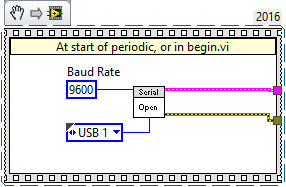 [Speaker Notes: Make sure baud rate matches – select port]
Using an Arduino for sensor input
Using Serial Bus
	Code on roboRIO to receive when available
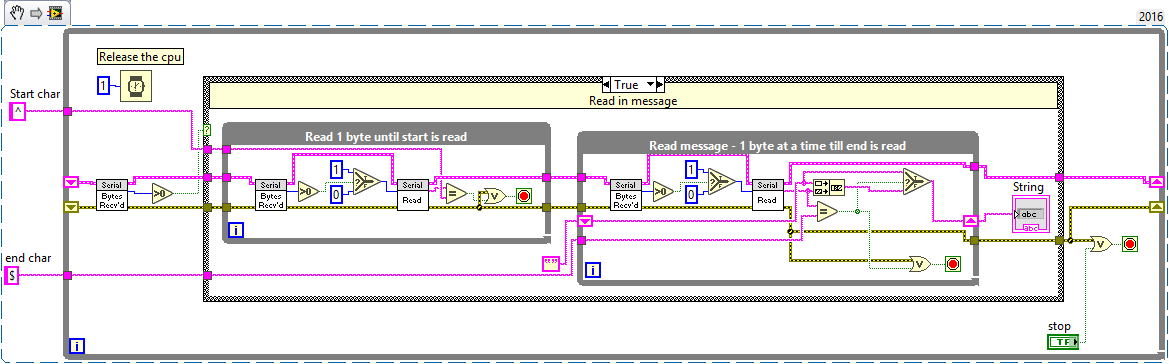 [Speaker Notes: Make sure baud rate matches – select port]
Using an Arduino for sensor input
Using Serial Bus
	Code on roboRIO to receive when available
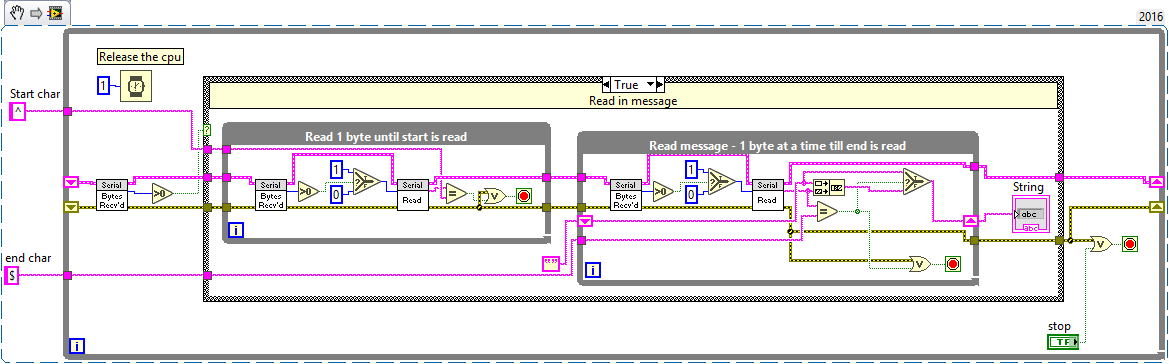 [Speaker Notes: Make sure baud rate matches – select port]
Using an Arduino for sensor input
Using Serial Bus
	Code on roboRIO to receive when available
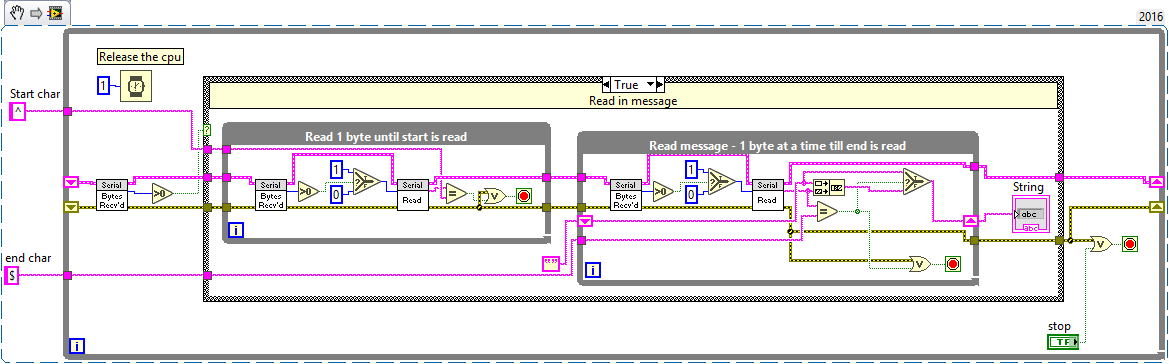 [Speaker Notes: Make sure baud rate matches – select port]
Using an Arduino for sensor input
Using Serial Bus
	Code on roboRIO to receive when available
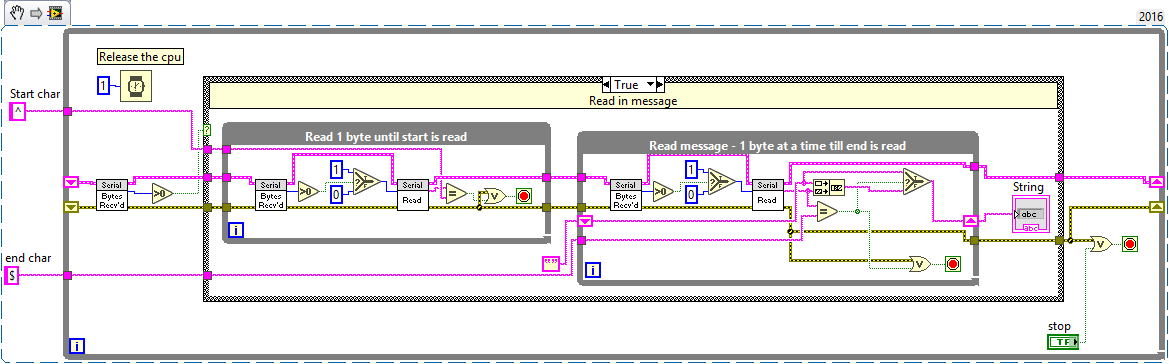 [Speaker Notes: Make sure baud rate matches – select port]
Using an Arduino for sensor input
Using Serial Bus
	Code on roboRIO to receive when available
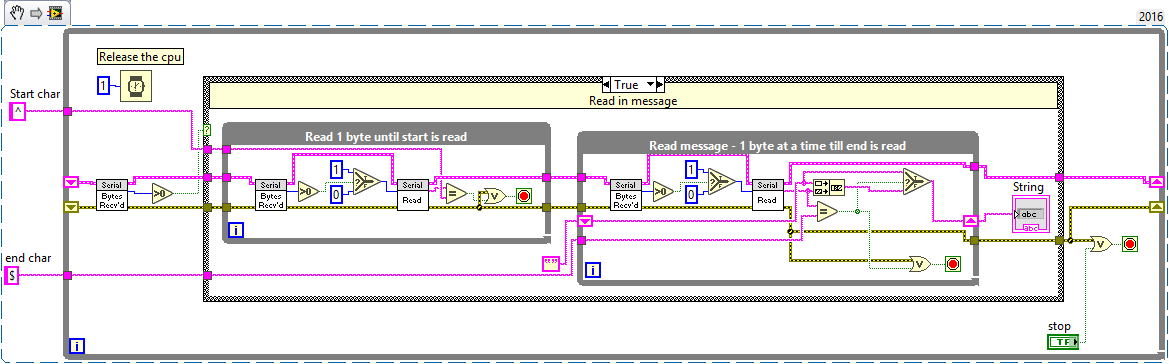 [Speaker Notes: Make sure baud rate matches – select port]
Using an Arduino for sensor input
Using Serial Bus
	Code on roboRIO to receive when available
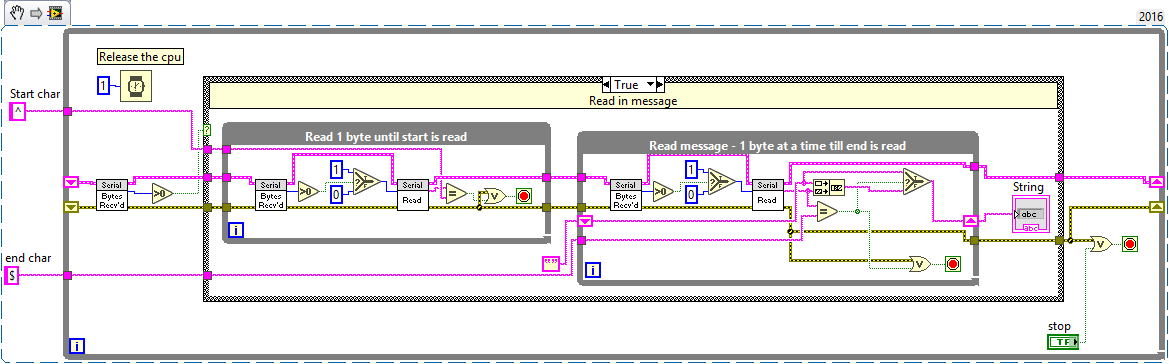 [Speaker Notes: Make sure baud rate matches – select port]
Using an Arduino for sensor input
Using Serial Bus
	Code on roboRIO to receive when available
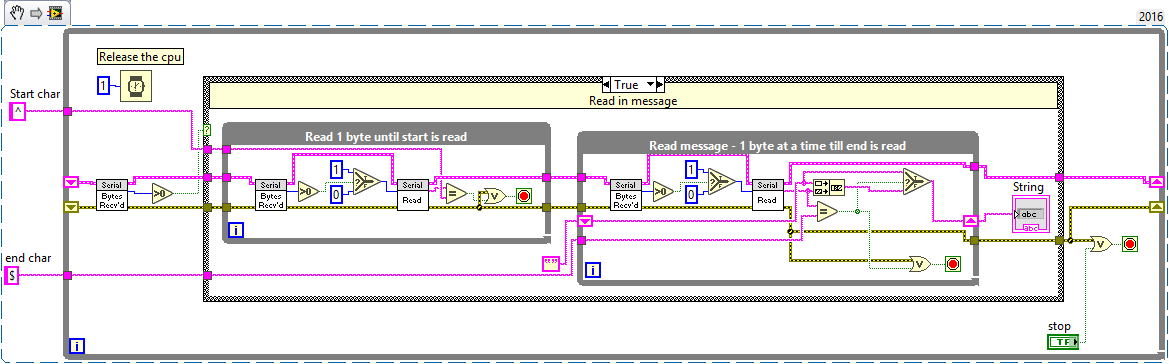 [Speaker Notes: Make sure baud rate matches – select port]
Using an Arduino for sensor input
Using Serial Bus
	Code on roboRIO to receive when available
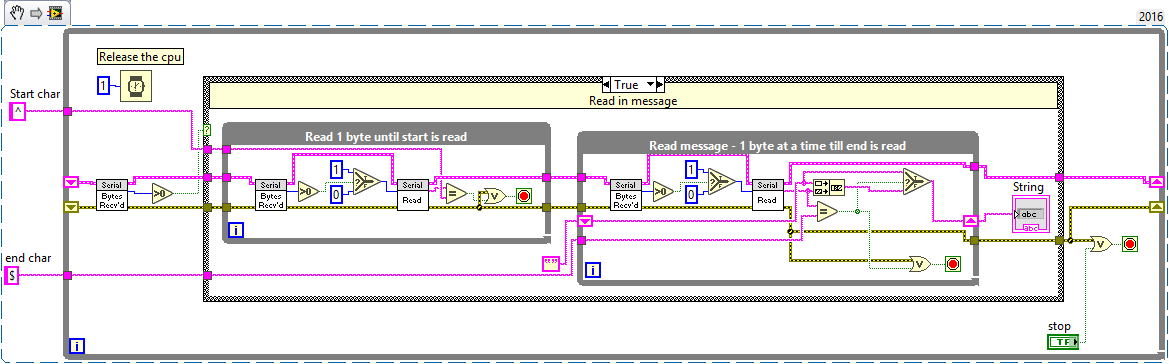 [Speaker Notes: Make sure baud rate matches – select port]
Using an Arduino for sensor input
Using Serial Bus
	Code on roboRIO to receive when available
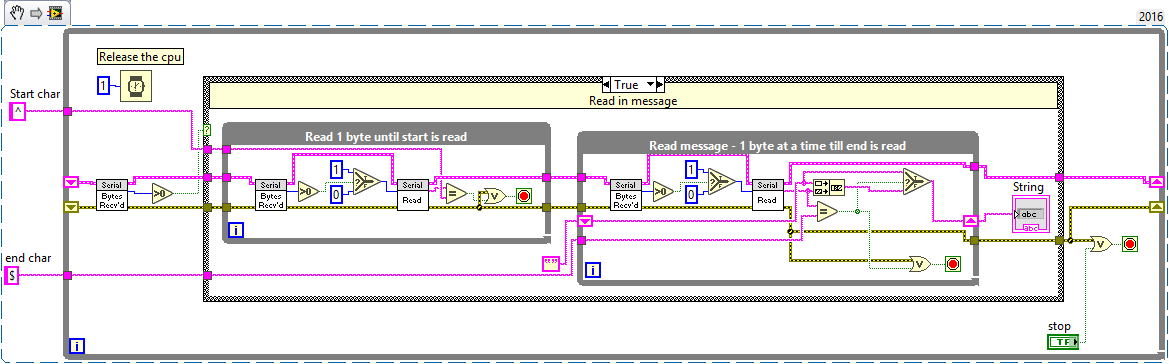 [Speaker Notes: Make sure baud rate matches – select port]
Using an Arduino for sensor input
Using Serial Bus
	Code on roboRIO to handle loss of connection
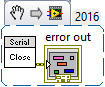 [Speaker Notes: Make sure baud rate matches – select port]
Using an Arduino for sensor input
Demo
Using an Arduino for sensor input
On the robo-RIO
On the Dashboard
Using and Arduino with the Dashboard
Driver station i/o
Potentiometer for extra input (autonomous selection, shooter speed, etc.)
Buttons/switches for additional control
LEDs for indication
Etc.
Using and Arduino with the Dashboard
Customize the dashboard to read/write to Arduino
Implement own serial interface (like with previous example on RoboRIO)  or
Use LINX library (https://www.labviewmakerhub.com/doku.php?id=libraries:linx:start)
Using and Arduino with the Dashboard
Use LINX library	
Open connection
Read/write to I/O
Close connection
Using and Arduino with the Dashboard
Use LINX library	
Open connection
Read/write to I/O
Close connection
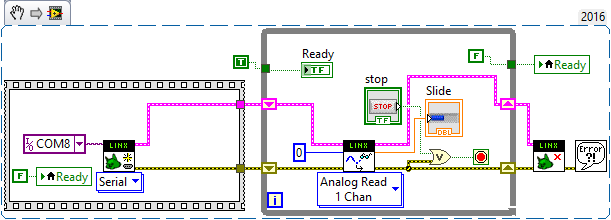 [Speaker Notes: Works in built exe with/without pressing stop. Need to press stop in dev (will leave the port reserved).]
Using and Arduino with the Dashboard
Demo
PID
Proportional
[Speaker Notes: https://docs.google.com/viewer?a=v&pid=sites&srcid=aGFyZGluZy5lZHV8dGVhbS0zOTM3fGd4OjUyNzdiNzRkNjkxNjA3MGM
https://www.youtube.com/watch?v=JEpWlTl95Tw
https://www.youtube.com/watch?v=UR0hOmjaHp0
http://robotics.stackexchange.com/questions/167/what-are-good-strategies-for-tuning-pid-loops]
PID
Proportional
Constant multiplied by error (offset)
The larger this is, the faster the robot approaches the setpoint (smaller rise time)
PID
Proportional
Constant multiplied by error (offset)
The larger this is, the faster the robot approaches the setpoint (smaller rise time)
Integral
Constant multiplied by integral of all previous error values
The larger this is, the less overshoot and settling time (less bounce)
PID
Proportional
Constant multiplied by error (offset)
The larger this is, the faster the robot approaches the setpoint (smaller rise time)
Integral
Constant multiplied by integral of all previous error values
The larger this is, the less overshoot and settling time (less bounce)
Differential
Used to eliminate steady state error (reducing offset after movement)
PID
Proportional
Constant multiplied by error (offset)
The larger this is, the faster the robot approaches the setpoint (smaller rise time)
Integral
Constant multiplied by integral of all previous error values
The larger this is, the less overshoot and settling time (less bounce)
Differential
Used to eliminate steady state error (reducing offset after movement)
PID
Tuning
PID
Tuning
Several methods available
Ziegler–Nichols*
Tyreus Luyben
Cohen–Coon
Åström-Hägglund
Manual Tuning*
[Speaker Notes: http://faculty.mercer.edu/jenkins_he/documents/TuningforPIDControllers.pdf#page=6
https://www.youtube.com/watch?v=JEpWlTl95Tw
https://www.youtube.com/watch?v=UR0hOmjaHp0
http://robotics.stackexchange.com/questions/167/what-are-good-strategies-for-tuning-pid-loops
Ziegler-Nichols: http://robotsforroboticists.com/pid-control/
Manual (page 16): https://docs.google.com/viewer?a=v&pid=sites&srcid=aGFyZGluZy5lZHV8dGVhbS0zOTM3fGd4OjUyNzdiNzRkNjkxNjA3MGM
http://www.ni.com/white-paper/3782/en/]
PID
Tuning
Manuel
Raise CP Until robot oscillates about setpoint
Raise CD Until Robot stops bouncing
Raise CI (and change the setpoint) until robot turns and hits the target point
Ziegler-Nichols
Raise CP Until robot oscillates (Value of CP becomes Ku)
Measure the period of this oscillation (Time to complete 1 cycle becomes TU)
PID
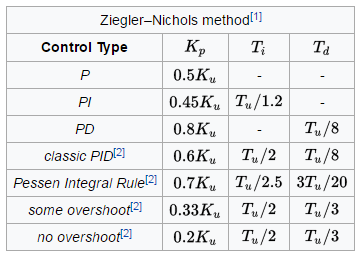 Tuning
Manuel
Raise CP Until robot oscillates about setpoint
Raise CD Until Robot stops bouncing
Raise CI (and change the setpoint) until robot turns and hits the target point
Ziegler-Nichols
Raise CP Until robot oscillates (Value of CP becomes Ku)
Measure the period of this oscillation (Time to complete 1 cycle becomes TU)
PID
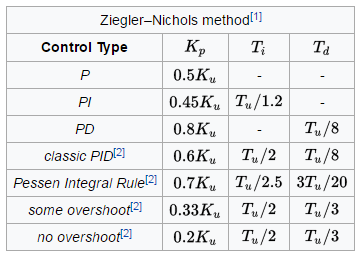 Tuning
Manuel
Raise CP Until robot oscillates about setpoint
Raise CD Until Robot stops bouncing
Raise CI (and change the setpoint) until robot turns and hits the target point
Ziegler-Nichols
Raise CP Until robot oscillates (Value of CP becomes Ku)
Measure the period of this oscillation (Time to complete 1 cycle becomes TU)
PID
Demo
Functional Global Variable
Functional Global Variable
Quick Intro
https://frclabviewtutorials.com/fgv/
[Speaker Notes: demo]
FGV
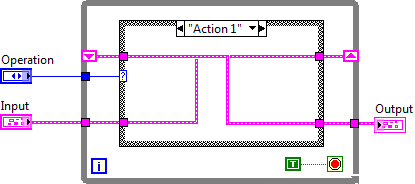 Functional Global Variable Code
Implementing An FGV
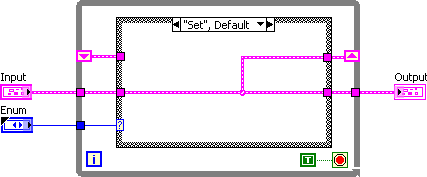 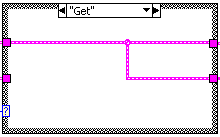 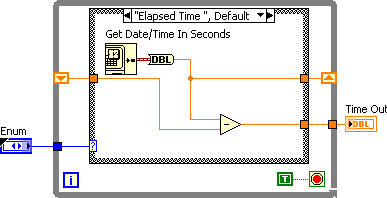 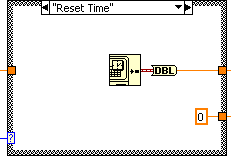 VI Properties
Quick Intro
https://frclabviewtutorials.com/fgv/
SR Flip Flop Demo
[Speaker Notes: Demo SR]
VI Properties
Quick Intro
https://frclabviewtutorials.com/fgv/
SR Flip Flop Demo
Edge Detector
https://frclabviewtutorials.com/memory-library/
[Speaker Notes: Demo edge detetector]
Architectures
State Machine
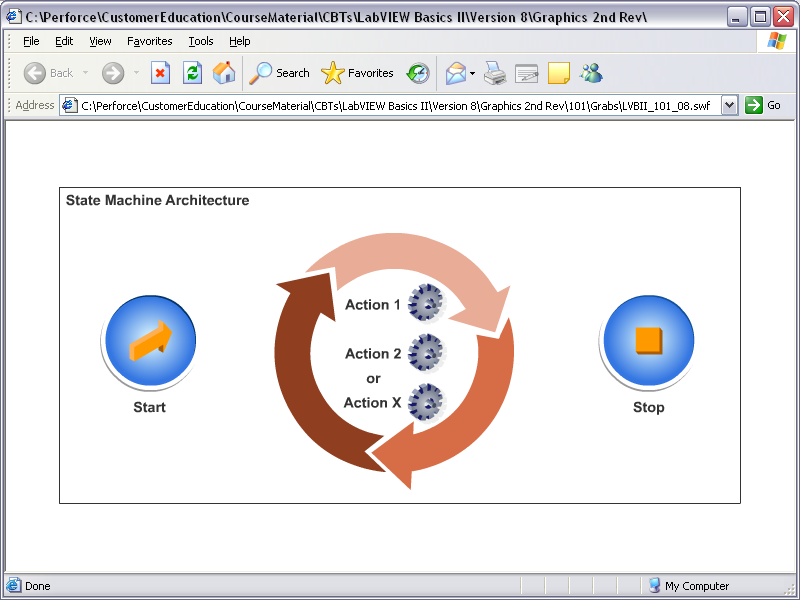 Architectures
State Machine
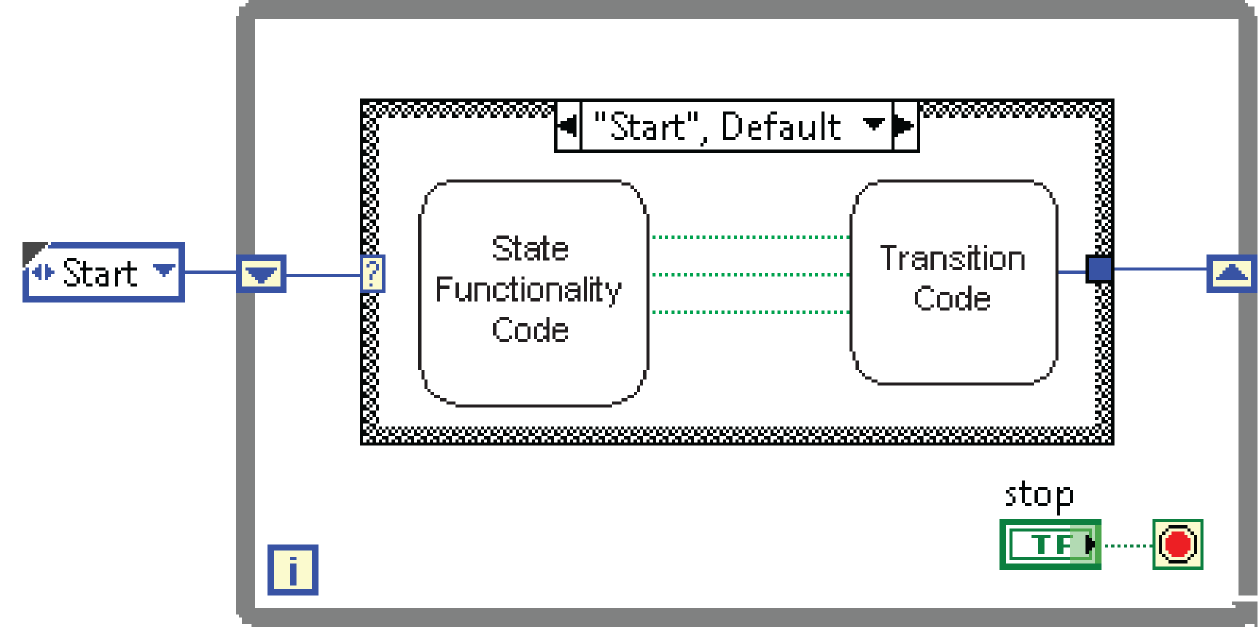 Architectures
State Machine
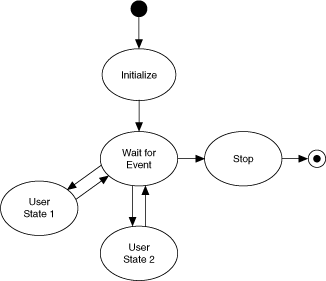 Architectures
State Machine
Producer-Consumer
Parallel loops
First creating data or instructions
Other handling
Architectures
State Machine
Producer-Consumer
Parallel loops
Use either queue or fgv
Producer Consumer Demo
[Speaker Notes: Queue and FGV]
Encoders
Wiring (see notes for links)
Rotational Encoders
Fly wheel speed
Drive distance
Linear Encoders
Linear actuator feedback
Etc.
[Speaker Notes: https://www.chiefdelphi.com/forums/showthread.php?t=133263
https://www.andymark.com/encoder-p/am-3314.htm
https://www.andymark.com/product-p/am-2992.htm]
Encoders – Fly Wheel monitor demo
Type Def.
Useful for passing data – both controls and indicators
Demo
Type Def.
Useful for passing data – both controls and indicators
Demo
[Speaker Notes: typedefs]
OOP and LVOOP
Object Oriented Programming
Used in C++, C#, Java, Python, etc.
A method of grouping where
An object  represents the data
Has attributes and/or properties
Has methods that act on the object and its properties
LVOOP is OOP in LabVIEW
LVOOP
Demos – custom motor control
LVOOP
Demos – custom motor control
Create a class
LVOOP
Demos – custom motor control
Create a class
Create methods
LVOOP
Demos – custom motor control
Create a class
Create methods
Create an object
Questions